大阪府ESCO事業の導入事例⑤
（1/3）
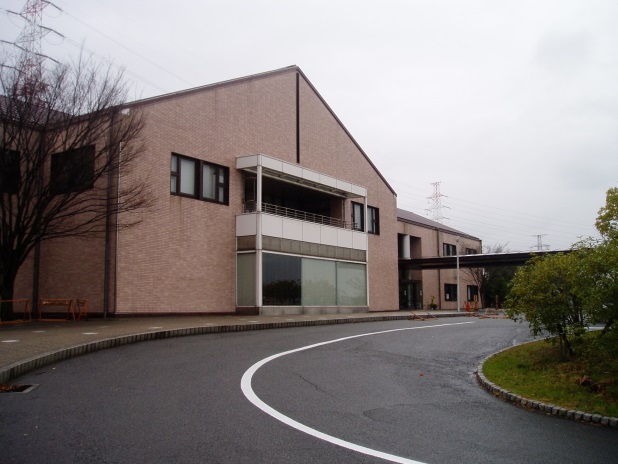 大阪府ESCO事業の導入事例⑤


【契約に基づくESCＯ事業の経費と利益配分】
（2/3）
（単位：千円／年）
府の利益

【 6,315 】
光熱水費

【 30,808 】
光熱水費
削減額

【 6,315  】
府の利益

【 2,423  】
ESCO
サービス料

【 3,892  】
光熱水費

【 24,493 】
光熱水費

【 24,493 】
ESCO実施前
ESCOサービス期間（12年間）
契約期間満了後
大阪府ESCO事業の導入事例⑤
（3/3）
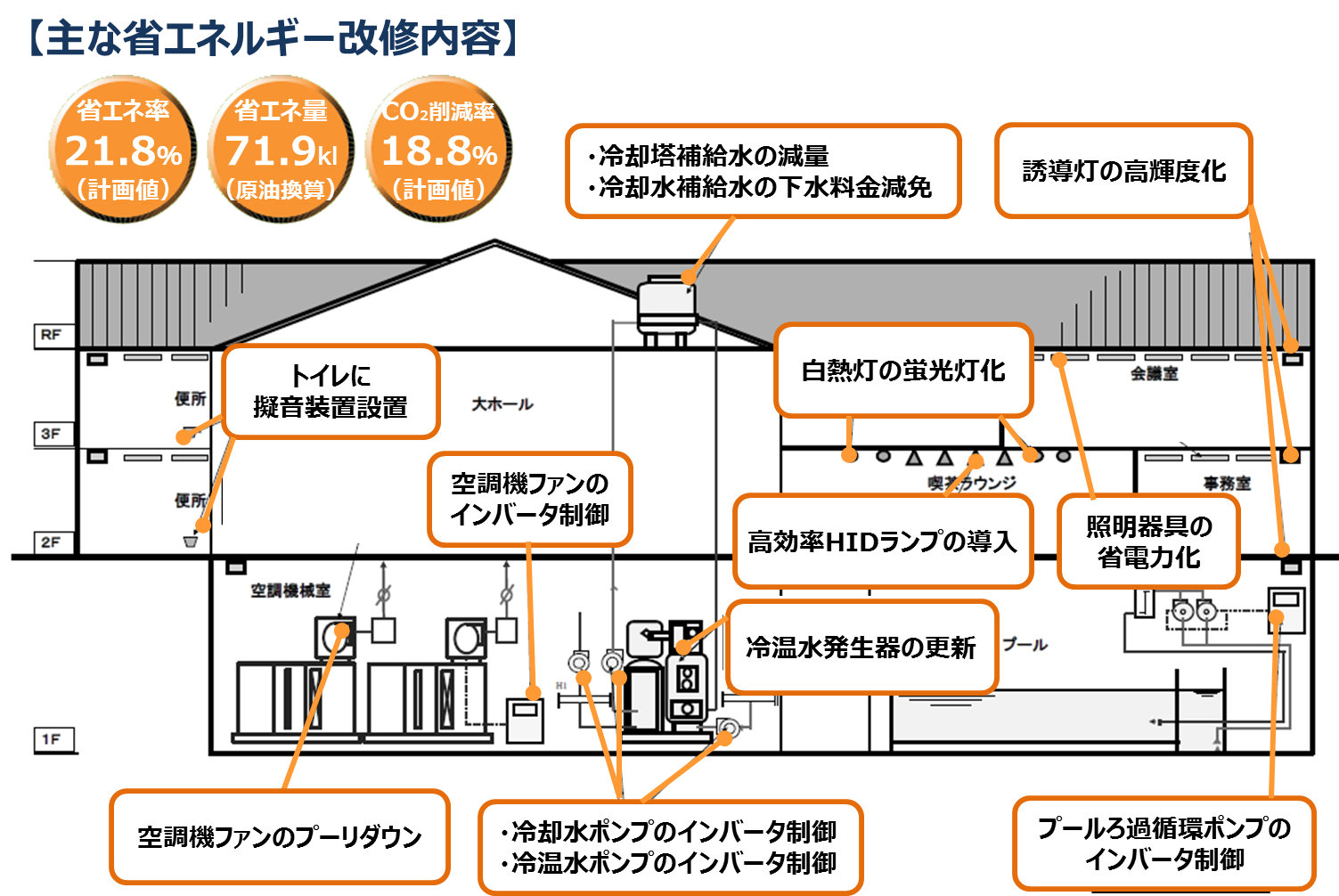